文艺小清新PPT模板
THIS IS A ART TEMPLATE ,THE TEMPLATE DESIGN BY JERRY.
 THANK YOU WATCHING THIS ONE.
汇报人：PPT818    汇报时间：20XX
目 录 
CONTENTS
单击此处添加标题
单击此处添加标题
03
01
Powerpoint is a complete presentation graphic package it gives you everyt
Powerpoint is a complete presentation graphic package it gives you everyt
单击此处添加标题
单击此处添加标题
04
02
Powerpoint is a complete presentation graphic package it gives you everyt
Powerpoint is a complete presentation graphic package it gives you everyt
01
输入您的标题内容
点击输入详细内容点击输入详细内容点击输入详细内容
请输入标题内容
标题内容
标题内容
标题内容
标题内容
点击输入详细内容
点击输入详细内容
点击输入详细内容
点击输入详细内容
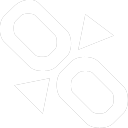 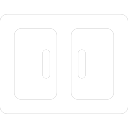 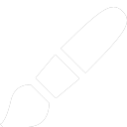 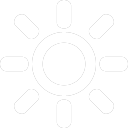 请输入标题内容
标题内容
标题内容
标题内容
标题内容
点击输入详细内容点击输入详细内容
点击输入详细内容点击输入详细内容
点击输入详细内容点击输入详细内容
点击输入详细内容点击输入详细内容
标题内容
请输入标题内容
标题内容
标题内容
标题内容
点击输入详细内容点击输入详细内容
点击输入详细内容点击输入详细内容
点击输入详细内容点击输入详细内容
请输入标题内容
标题内容
标题内容
标题内容
标题内容
01
点击输入详细内容点击输入详细内容
点击输入详细内容点击输入详细内容
点击输入详细内容点击输入详细内容
点击输入详细内容点击输入详细内容
02
03
04
请输入标题内容
标题内容
标题内容
点击输入详细内容点击输入详细内容
点击输入详细内容点击输入详细内容
点击输入详细内容点击输入详细内容
点击输入详细内容点击输入详细内容
点击输入详细内容点击输入详细内容
点击输入详细内容点击输入详细内容
02
输入您的标题内容
点击输入详细内容点击输入详细内容点击输入详细内容
请输入标题内容
标题内容
标题内容
标题内容
点击输入详细内容
点击输入详细内容
点击输入详细内容
50%
95%
23%
请输入标题内容
标题内容
标题内容
标题内容
标题内容
点击输入详细内容点击输入详细内容
点击输入详细内容点击输入详细内容
点击输入详细内容点击输入详细内容
点击输入详细内容点击输入详细内容
标题内容
请输入标题内容
添加标题
添加标题
80
50
添加标题
20
标题内容
点击输入详细内容点击输入详细内容点击输入详细内容点击输入详细内容
请输入标题内容
请输入您的标题
A
点击输入详细内容点击输入详细内容点击输入详细内容点击输入详细内容点击输入详细内容点击输入详细内容
请输入您的标题
B
点击输入详细内容点击输入详细内容点击输入详细内容点击输入详细内容点击输入详细内容点击输入详细内容
03
输入您的标题内容
点击输入详细内容点击输入详细内容点击输入详细内容
请输入标题内容
标题内容
标题内容
标题内容
标题内容
点击输入详细内容
点击输入详细内容
点击输入详细内容
点击输入详细内容
请输入标题内容
标题内容
标题内容
点击输入详细内容点击输入详细内容
点击输入详细内容点击输入详细内容
点击输入详细内容点击输入详细内容
点击输入详细内容点击输入详细内容
标题内容
标题内容
点击输入详细内容点击输入详细内容
点击输入详细内容点击输入详细内容
点击输入详细内容点击输入详细内容
点击输入详细内容点击输入详细内容
请输入标题内容
标题内容
标题内容
标题内容
点击输入详细内容点击输入详细内容
点击输入详细内容点击输入详细内容
点击输入详细内容点击输入详细内容
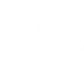 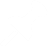 请输入标题内容
标题内容
标题内容
标题内容
标题内容
点击输入详细内容
点击输入详细内容
点击输入详细内容
点击输入详细内容
01
02
03
04
请输入标题内容
01
02
03
04
05
标题内容
标题内容
标题内容
标题内容
标题内容
点击输入详细内容
点击输入详细内容
点击输入详细内容
点击输入详细内容
点击输入详细内容
点击输入详细内容
点击输入详细内容
点击输入详细内容
点击输入详细内容
点击输入详细内容
点击输入详细内容
点击输入详细内容
点击输入详细内容
点击输入详细内容
点击输入详细内容
感谢您的观看
THIS IS A ART TEMPLATE ,THE TEMPLATE DESIGN BY JERRY.
 THANK YOU WATCHING THIS ONE.
汇报人：PPT818   汇报时间：20XX年